Healthy vs Unhealthy Relationships
What’s the difference?
Read this quote and text your initial thoughts into the Today’s Meet room.
A healthy relationship will inspire you to be more of who you are, not require you to give up who you are. ~The SW
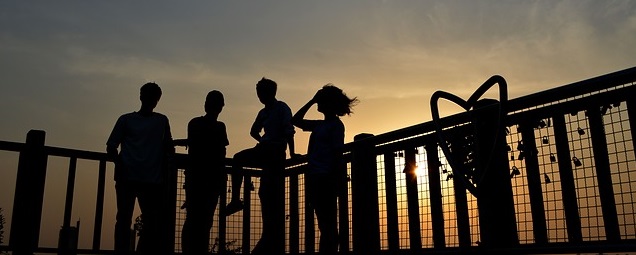 We’ll be looking at some key differences between healthy & unhealthy relationships
Round #1
Reality
Fantasy
Each person aware of strengths and weaknesses

No need to hide or lie to one another

Focus on working together to support one another
One or both parties expect to change the other

Lying to each other

Pretend nothing is wrong at all times
Round #2
Friendship
Victimization
Successful relationships, even romantic ones, are based on true friendship at their base.
When one party doesn’t live up to expectations, the other begins to incite harm to attempt to change or control them.
Round #3
Compromise
Sacrifice
Being able to negotiate when you disagree with something the other person wants
Expecting one person to agree to everything the other person wants whatever the cost
Round #4
Forgiveness
Resentment
Being able to forgive and move on from arguments and disappointments without holding onto it and punishing the other person at a later date.
Holding onto past mistakes and not letting the other person forget them

Being unwilling to celebrate the success of the other person
Round #5
Open
Defensive
Willing to share your thoughts and ideas freely without fear of the other person’s response to them

Helps you develop and maintain a positive opinion of yourself and your assets
Unwilling to open yourself up to the other person

Have walls built around your inner self

Feel the relationship needs to be built on fear or control